感恩遇见，相互成就，本课件资料仅供您个人参考、教学使用，严禁自行在网络传播，违者依知识产权法追究法律责任。

更多教学资源请关注
公众号：溯恩高中英语
知识产权声明
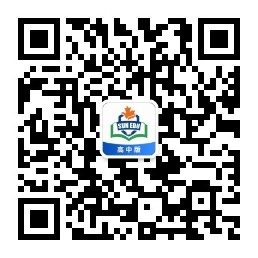 Reading for writing
Space Exploration
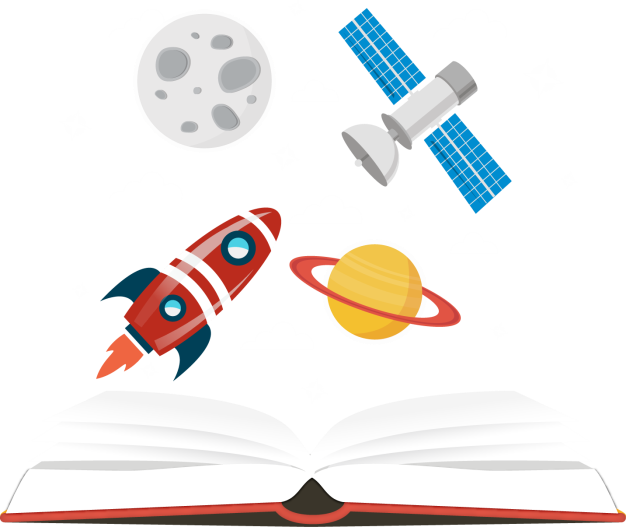 learning objectives
1. Read the argumentative essay about space exploration
2. Study the features of the argumentative essay
3. Try to write an argumentative essay about space exploration
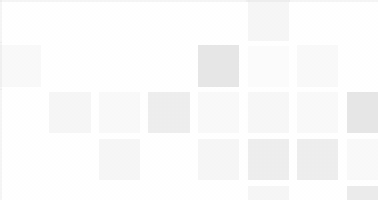 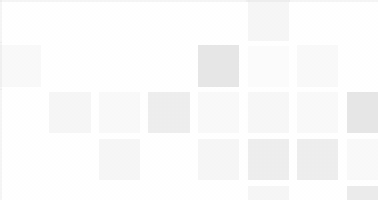 lead-in
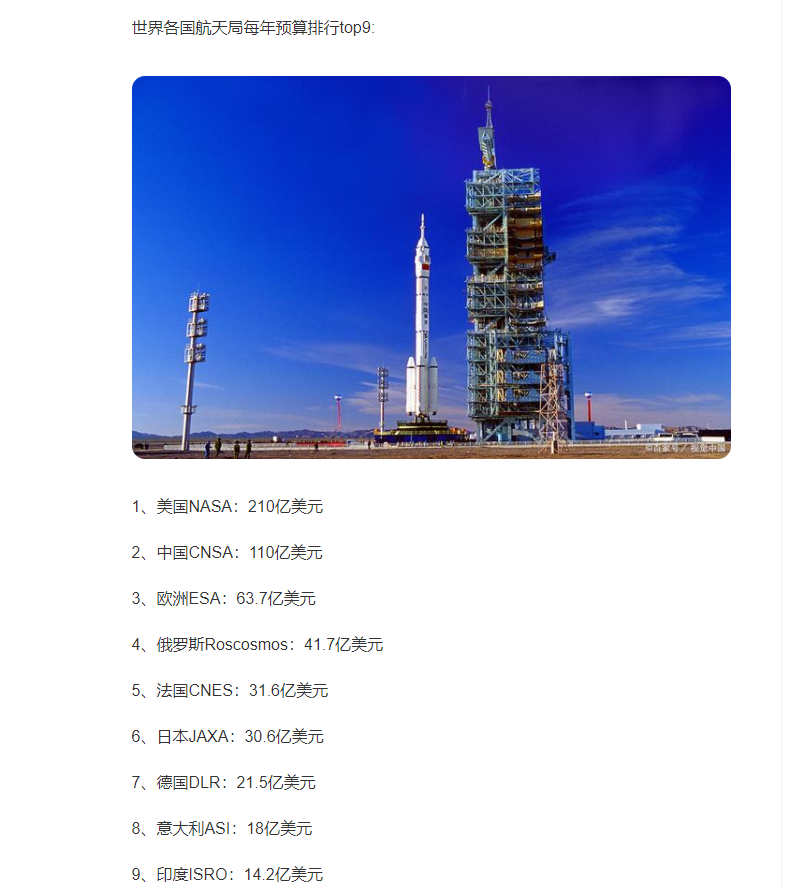 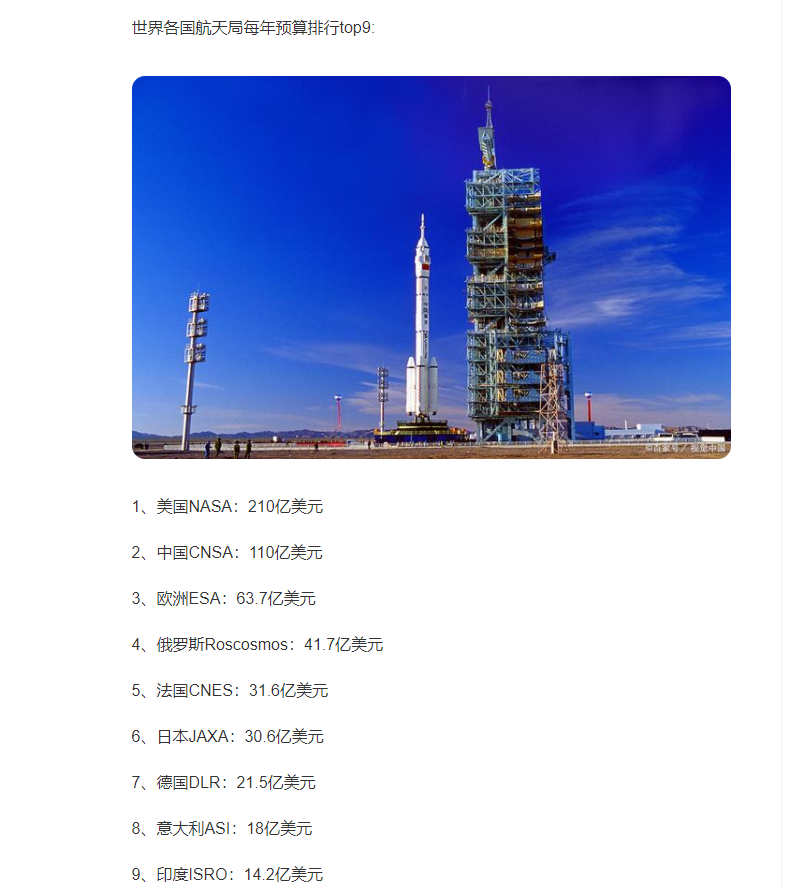 Do you agree?
Space exploration is really a waste of time!
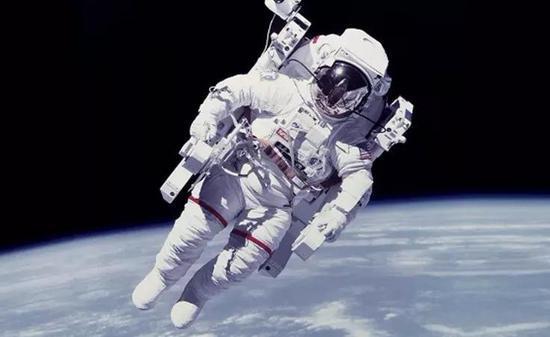 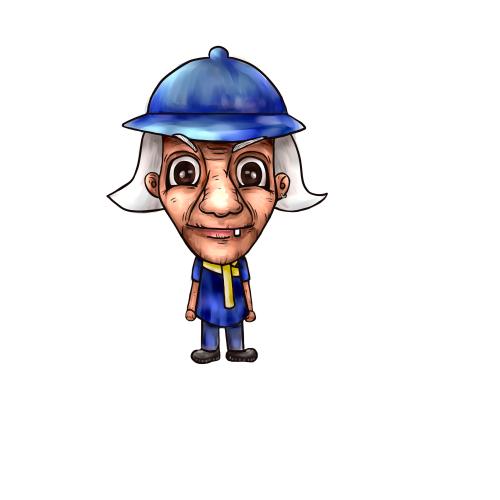 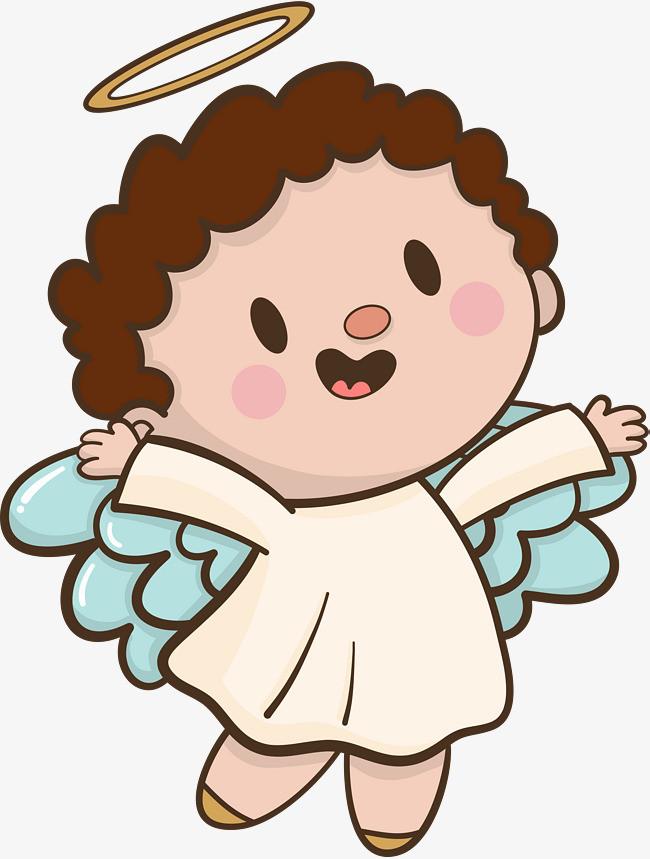 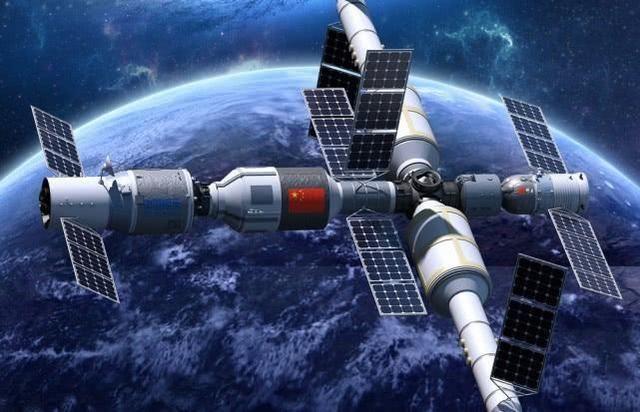 Have A Debate
Different people, however, think quite differently on this issue.
Opinions are divided on this issue.
Can you combine the two sides’ opinions together?
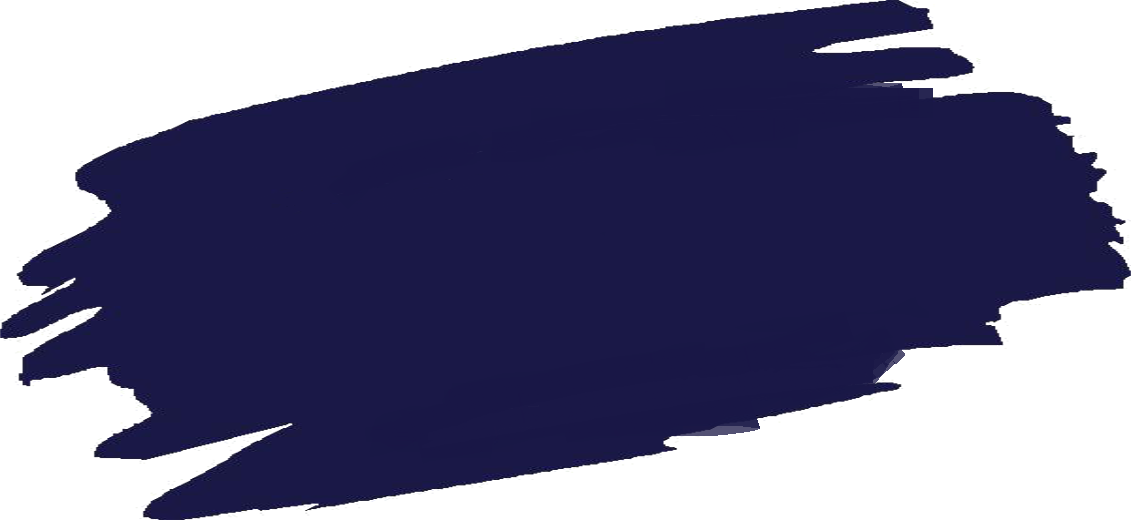 Is exploring space a waste of time and money? Why?
The counterclaim
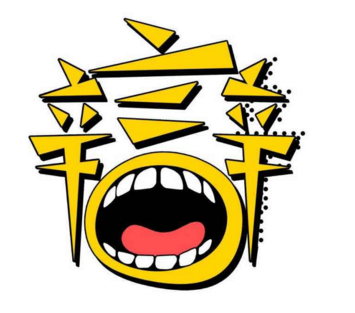 The claim
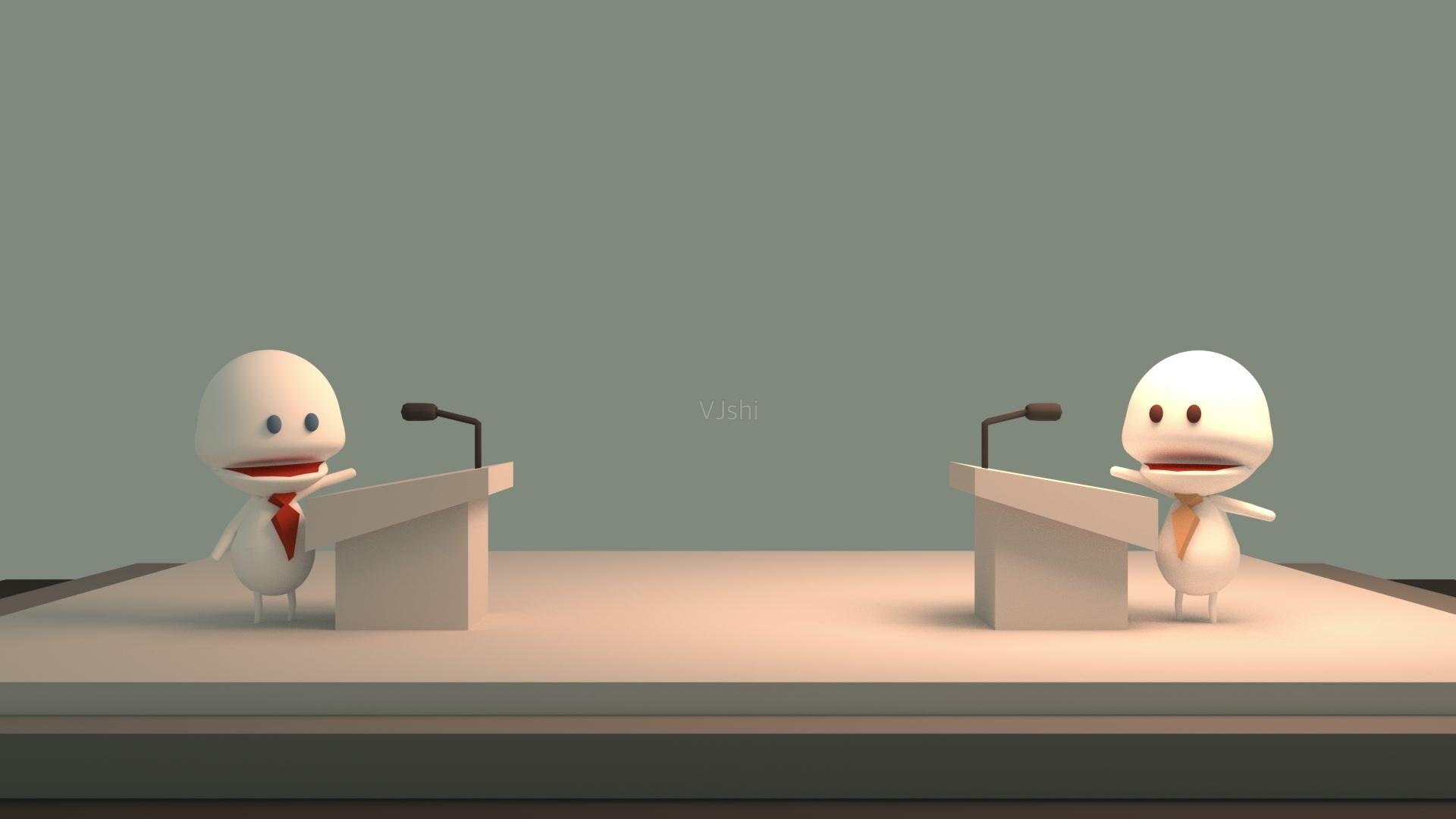 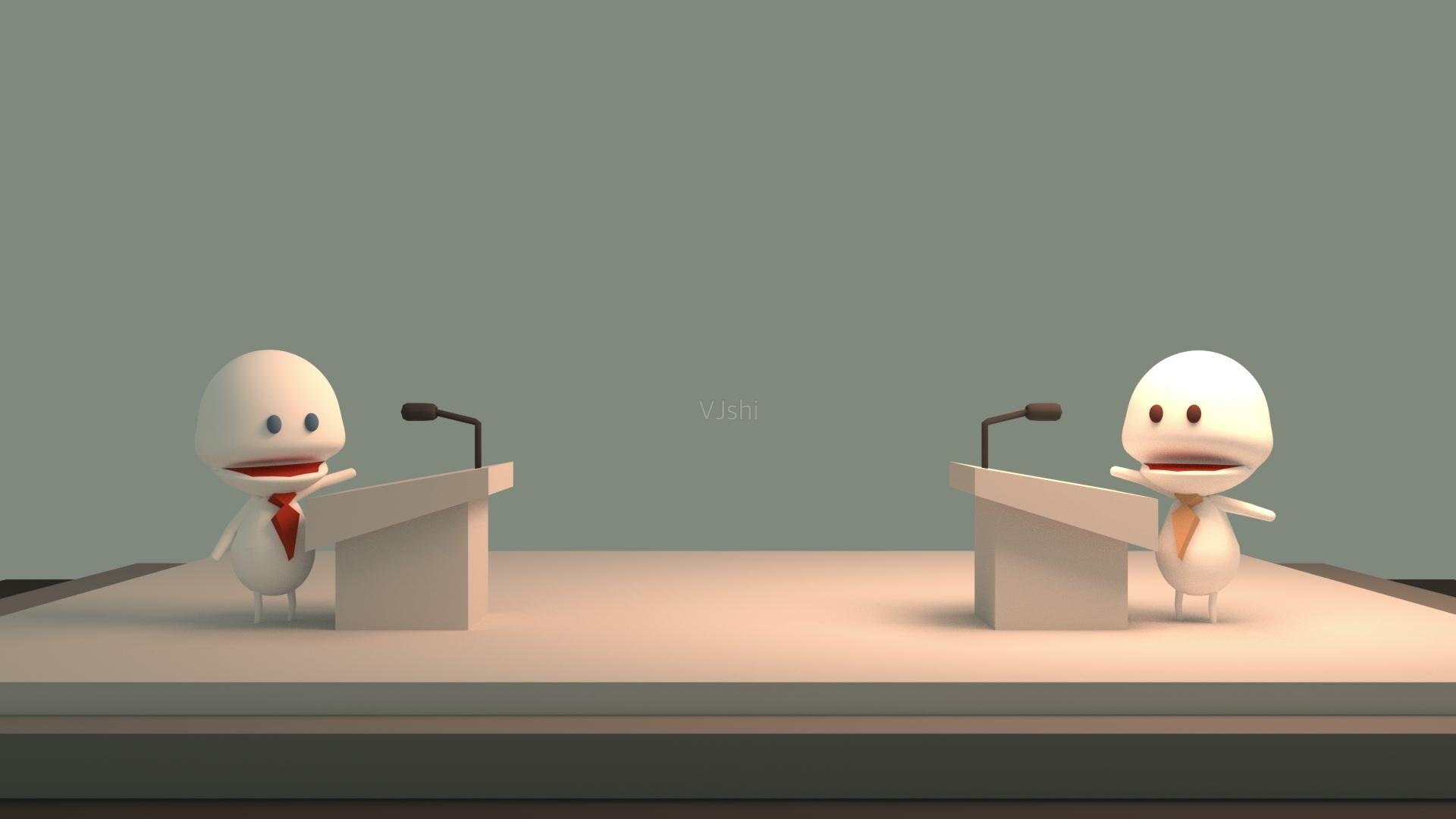 1. Some people argue that…, while others disagree, they...
2. Some people argue that … Others , in contrast , believe that …
3. Although more and more people come to believe … there are still others who insist that …
list 
the proofs
an argumentative essay
state the topic
echo the topic
conclusion
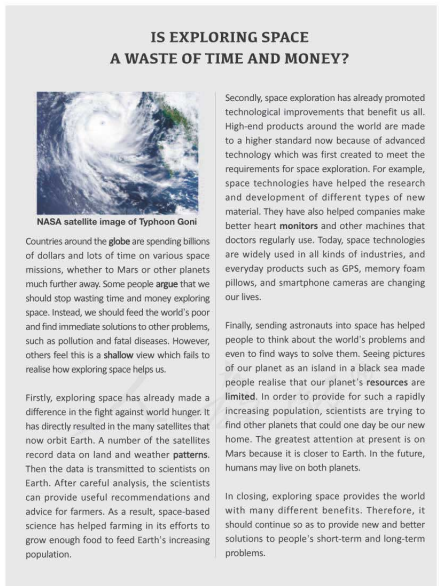 Prediction
Title
1. What kind of passage is it? And the feature of this kind?
2. Can you divide it into several parts? and why?
argument(论点), proof(论据), reasoning(论证), conclusion.
The opinion of the claim
the claim
Reading
1. Nowadays, there is an increasingly hot topic about whether to…or not.
Is the topic clear and attractive?
Countries around the globe are spending bllions of dollars and lots of time on various space missions, whether to Mars or other planets much further away. Some people argue that we should stop wasting time and money exploring space. Instead, we should feed the world’s poor and find immediate solutions to other problems, such as pollution and fatal diseases, However, others feel this is a shallow view which fails to realise how exploring space help us
The opinion of the counterclaim
2. There is a drastic discussion about whether it is necessary to … or not. (rewrite) 
3. Nowadays there is a growing concern for…
4. Recently , …has become the focus of the society.
What’s the topic of the argumentative writing?
What are the opinions of the two sides? Why?
What’s the writer’s argument?
Reading
1. What were the proofs to support writer’s argument?
3, the topic sentences
How does the writer support his argument?(reasoning)
analyzing the data                 B. contrasting
C. listing examples                     D. presenting results
2. How did the space exploration help improve food production?
4 steps:
sent satellites
——record data
——transmitted it to
Firstly, then, besides (moreover, in addition (to  that), apart from that, more importantly), last but not least (the most importantly)
analysis & recommendation
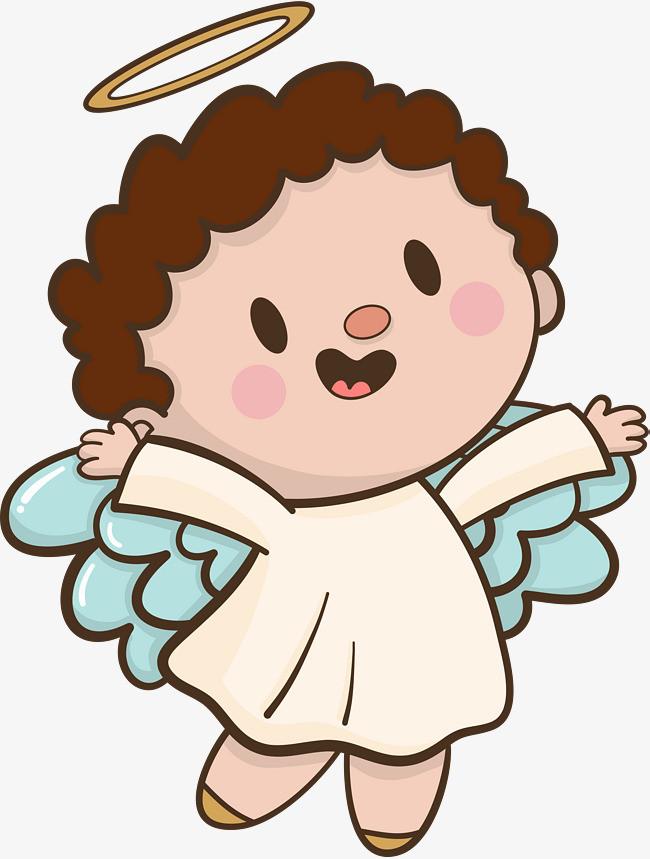 3. What did the picture of Earth from space make people realise?
It made people realise that our planet's resources are limited.
…may help us find a suitable planet to live on.
What’s the function of last para? How?
To echo(呼应）the argument (writer’s opinion)
4. How did space exploration benefit the products that people use nowadays?
High-end products around the world are made to a higher standard now because of the advanced technology.
In closing, exploring…different benefits.
Argumentative writing
proofs (supporting details)
topic, opinions of the claim, counter claim and the author
Repeat writer’s opinion to echo ...
2
3
1
Structure
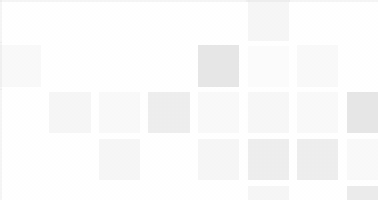 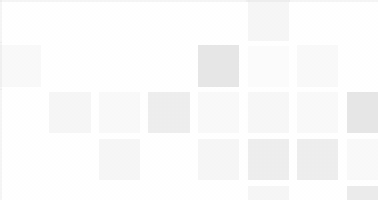 Writing
假设你是李华，最近你班就“垃圾是否要分类回收”进行了讨论。请根据讨论结果，写一封80词左右的信给某英文报社的编辑来报道此事。
注意：开头和结尾已给出，不计入总词数。
Sample
Recently, garbage sorting recycle has become a focus of the society. Some people argue that it’s not necessary to do this. Others, in the contrast, think we should take actions right away, for society produces a large amount of rubbish every day. And I agree with the latter.
     Firstly, rubbish classification can reduce the amount of rubbish and the rubbish pollution to the environment. Secondly, it is a scientific and effective way to manage rubbish. Apart from that, by classifying rubbish it allows us to recycle resources, which will improve the quality of our living conditions and help the environment.     
   In closing, I definitely think we should start the activity--- garbage sorting recycle immediately. It will surely be beneficial to both our mankind, but also the environment.